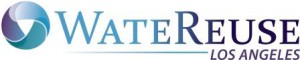 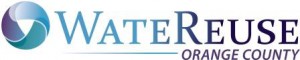 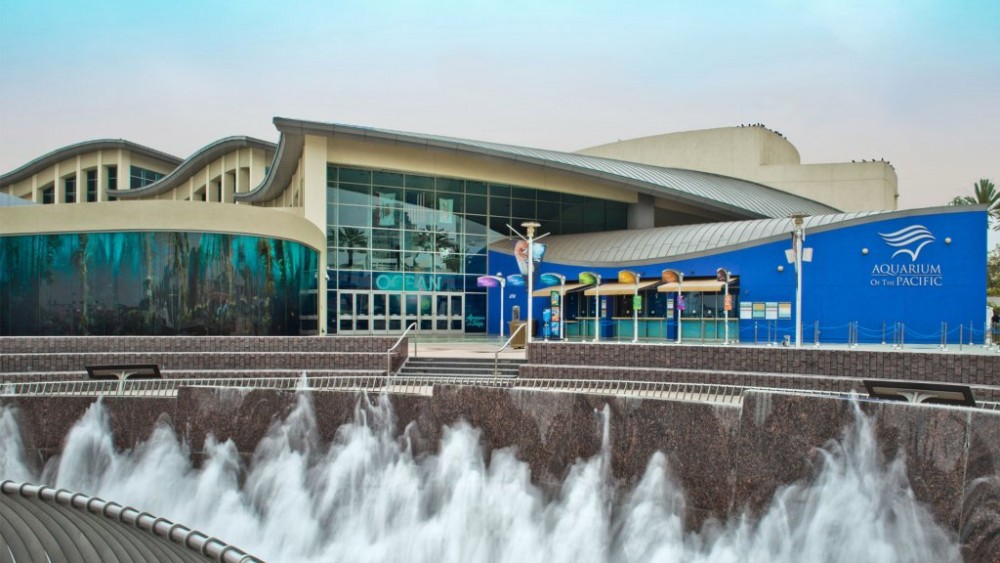 Save the Date!Los Angeles and Orange County WateReuse SummitRipple Effect: Recycle, Recharge, Repeat!October 8, 202411 am – 3 pmLong Beach Aquarium of the Pacific100 Aquarium WayLong Beach, CA 90802Pacific Visions Auditorium Capacity of 190 Attendees!
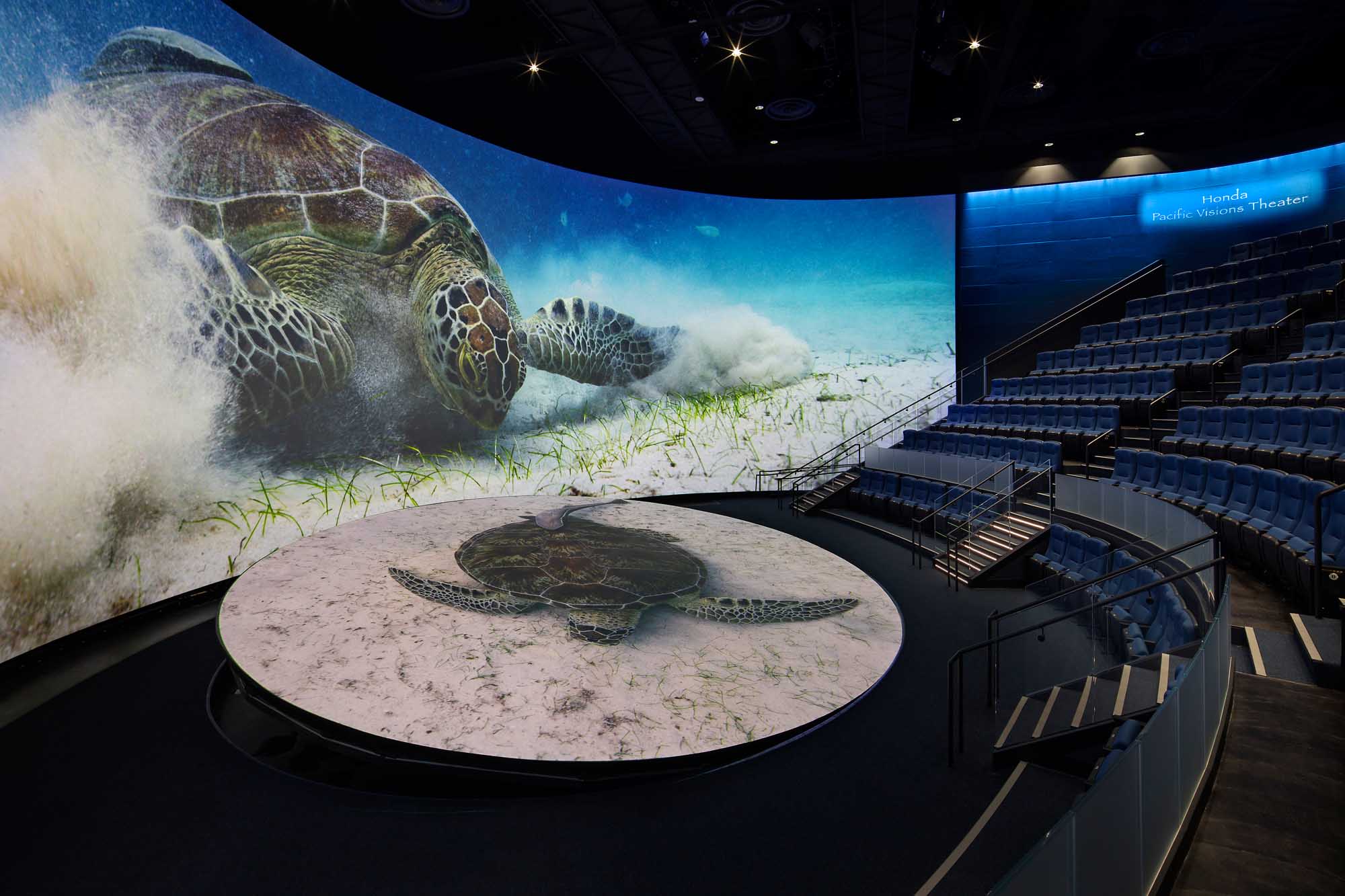 Featuring: 
Expert panel discussion
Presentations by local reuse leaders
Networking opportunities
Complimentary parking and lunch!
Don’t Miss the Opportunity to Sponsor!
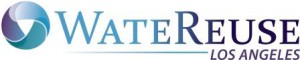 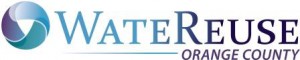 Los Angeles and Orange County WateReuse Summit
Blue Whale Sponsorship $1000
20-minute presentation on water reuse topic
Company/agency logo on event flyer, handouts, and intro slides
Limited slots remaining! Must respond by August 23, 2024
Dolphin Sponsorship $500
Company/agency logo on event flyer, handouts, and intro slides

Contact Alex Waite (alex.waite@santamonica.gov) or LA & OC chapter board member for more information.
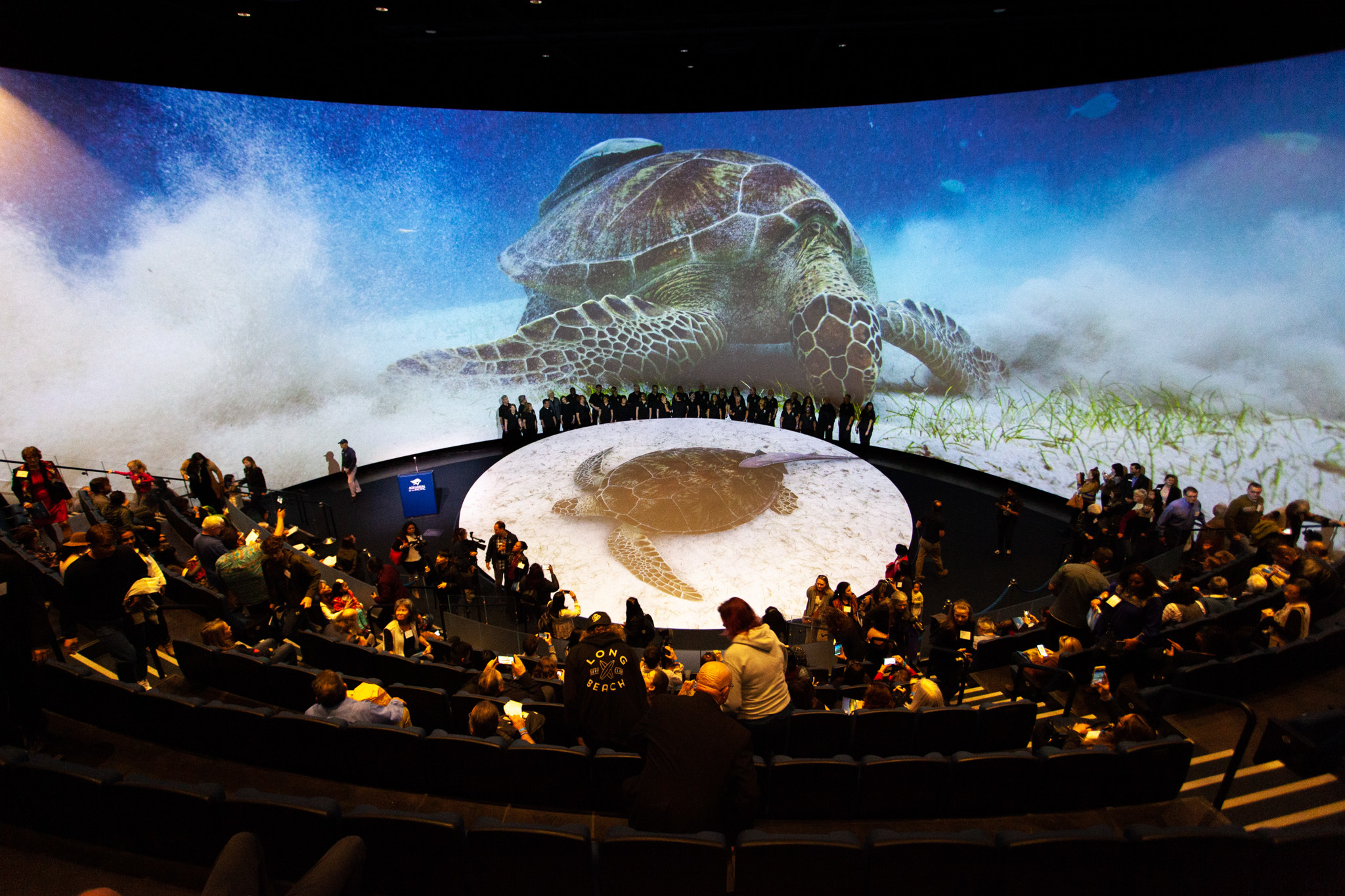 Your Logo Here